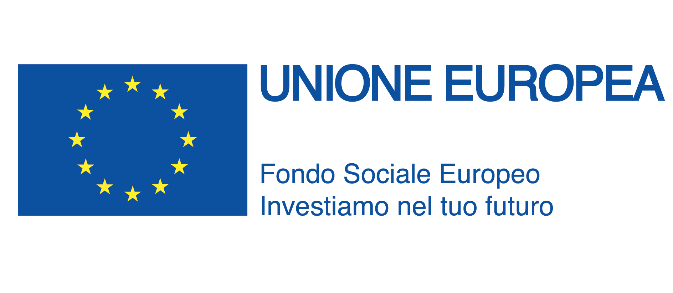 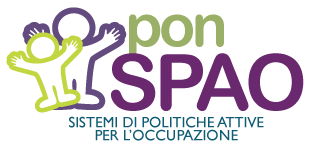 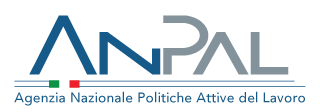 Apprendistato di I Livello:la scelta per il futuro
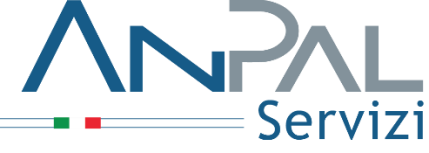 Materiale a cura di
Cos’è l'Apprendistato di primo livello
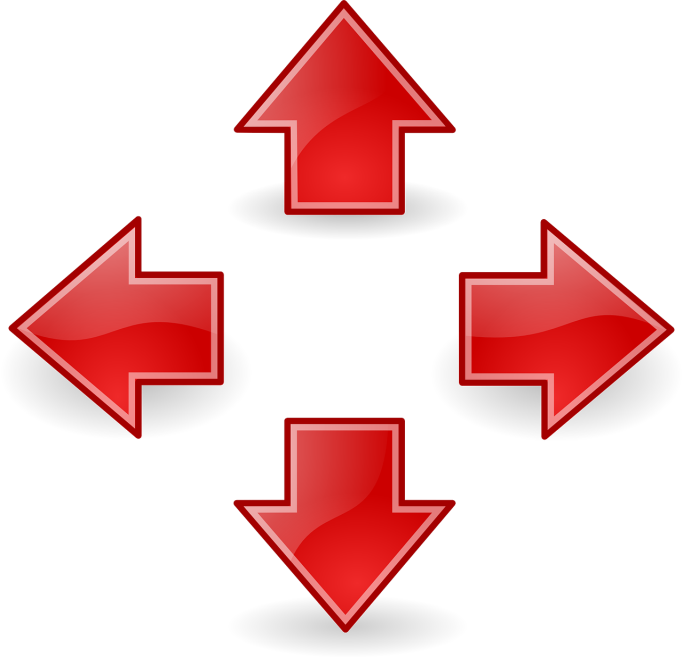 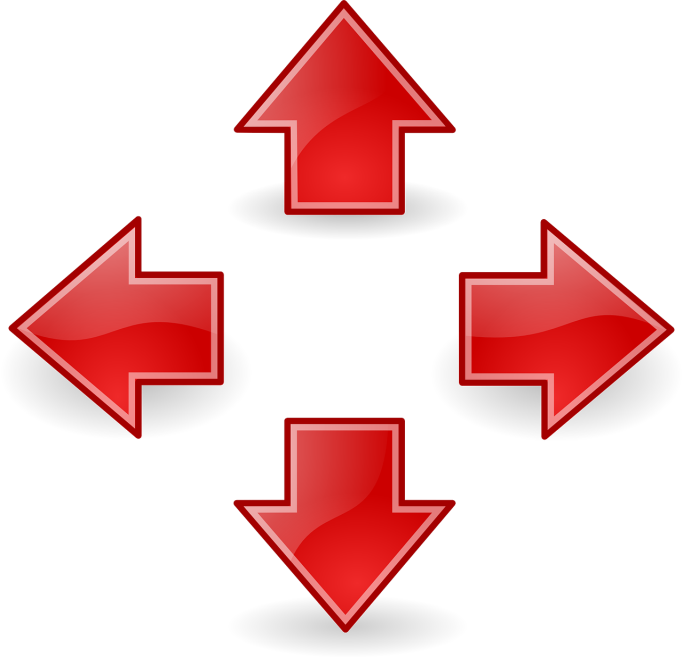 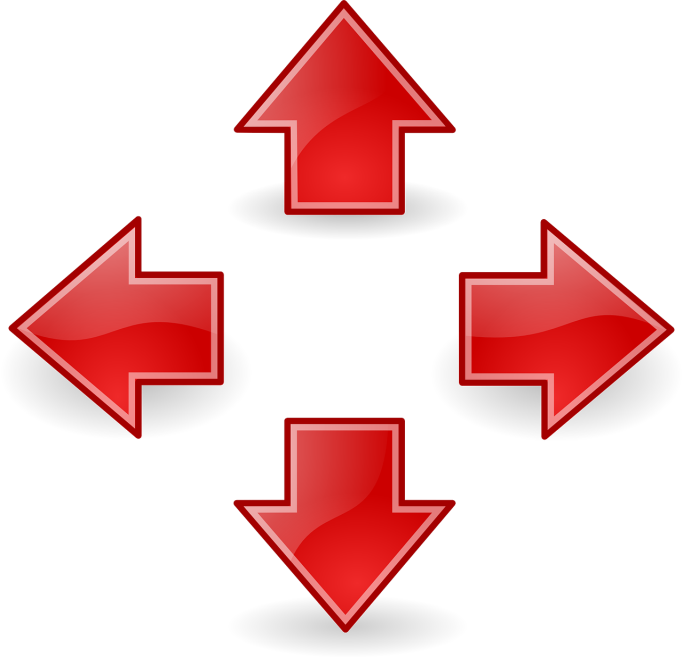 APPRENDISTATO DI I LIVELLO
Gli attori coinvolti
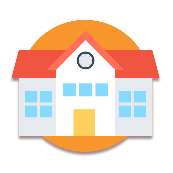 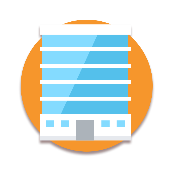 INSIEME A
DATORE DI LAVORO
Soggetto giuridico titolare del rapporto di lavoro con l’Apprendista
ISTITUZIONE SCOLASTICA
Presidia le attività formative e amministrative e la valutazione del percorso
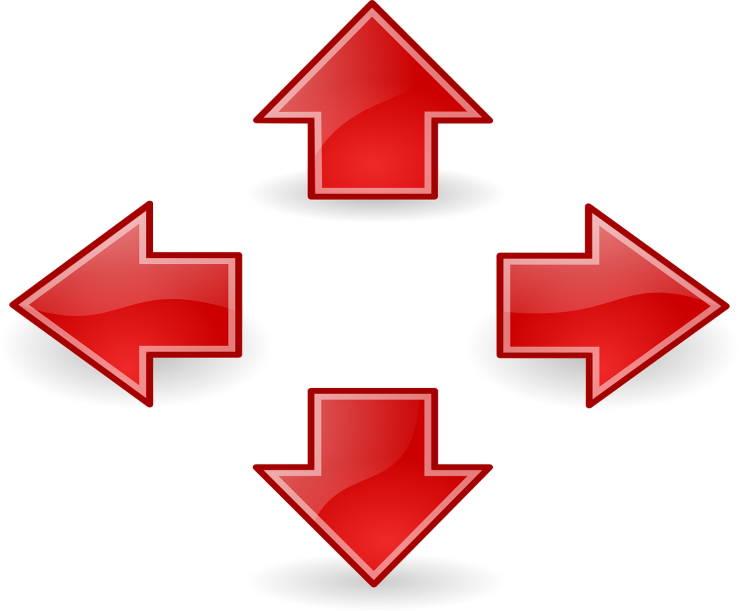 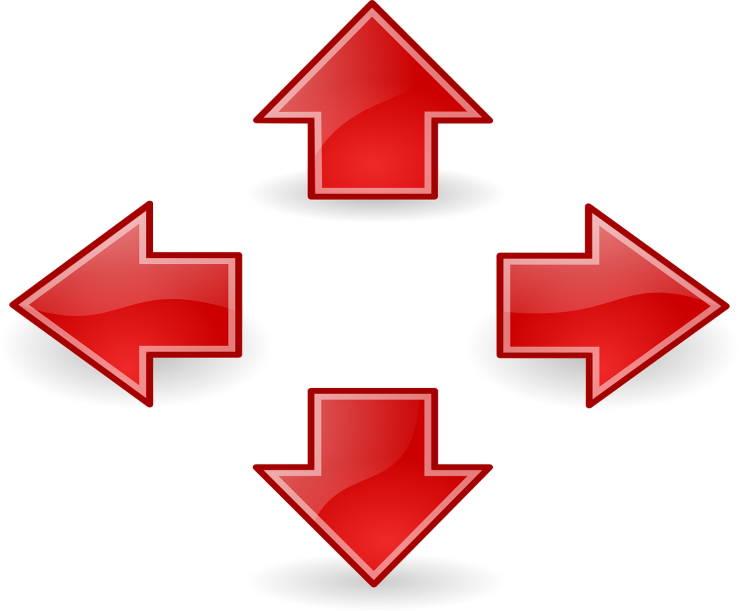 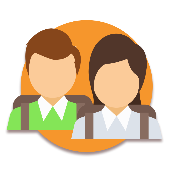 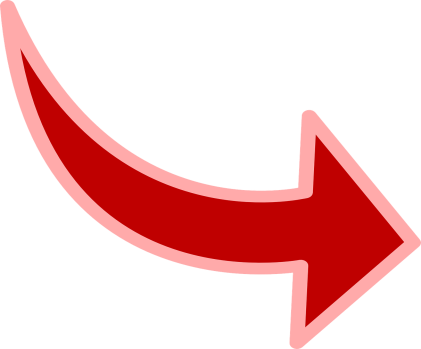 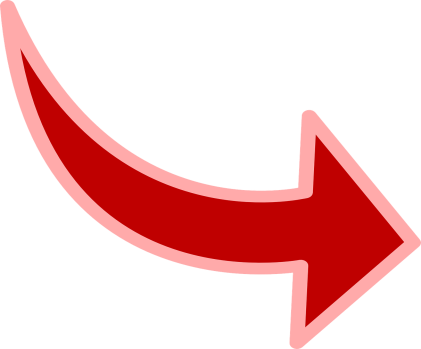 APPRENDISTI
Doppio status: studente  e lavoratore
La forma contrattuale
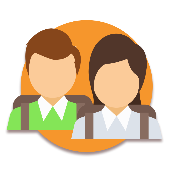 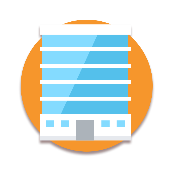 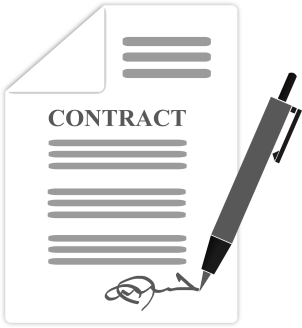 I destinatari e la durata del contratto
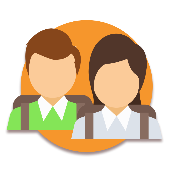 Durata del periodo formativo 
Varia in relazione alla qualifica o al diploma da conseguire:
tre anni per il conseguimento della qualifica di istruzione e formazione professionale
quattro anni per il conseguimento del diploma di istruzione e formazione professionale e del diploma di istruzione secondaria superiore
due anni per la frequenza del corso annuale integrativo per l'ammissione all'esame di Stato (D. Lgs. 226/05, art. 15, comma 6)
un anno per il conseguimento del diploma di istruzione e formazione professionale per coloro che sono in possesso della qualifica di istruzione e formazione professionale nell'ambito dell'indirizzo professionale corrispondente
un anno per il conseguimento del certificato di specializzazione tecnica superiore

In ogni caso non può essere inferiore ai sei mesi
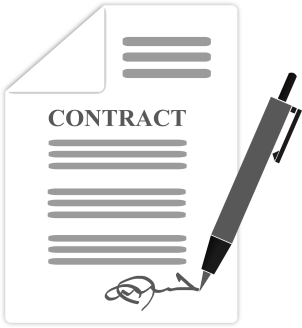 A chi è rivolto
Giovani che abbiano compiuto i 15 anni di età e fino al compimento dei 25°, che vogliano acquisire un titolo di studio tra:
Qualifica professionale
Diploma professionale
Diploma di istruzione secondaria superiore
Certificato di specializzazione tecnica superiore
I vantaggi per il datore di lavoro
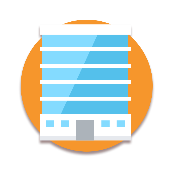 L’apprendistato di I livello consente al datore di lavoro di:
 investire su risorse giovani da crescere e formare ad hoc in azienda a costi ridotti e usufruendo di benefici contributivi per le spese di formazione sostenute
 affermare il proprio ruolo sociale aumentando così la propria attrattività
 usufruire di agevolazioni contributive, fiscali e benefici economici
 abbattere il costo del lavoro in misura percentuale superiore ad altre tipologie contrattuali utilizzate per il primo inserimento lavorativo
 aumentare la competitività grazie all’inserimento di giovani che possono garantire sviluppo e continuità
Le agevolazioni contributive, fiscali e i benefici economici
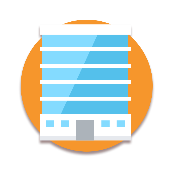 A livello nazionale, la normativa prevede diverse agevolazioni e benefici per i datori di lavoro che assumono giovani con contratto di apprendistato di I livello
sconto triennale sui contributi previdenziali pari al 50% nei casi di prosecuzione di un contratto di apprendistato in contratto a tempo indeterminato, e di assunzione, entro sei mesi dal conseguimento del titolo di studio, di studenti che abbiano svolto percorsi di alternanza scuola-lavoro o di apprendistato per il conseguimento del titolo di studio
sgravio del pagamento dei contributi della NASPI dell’1,31% (D. Lgs. 81/05, art. 42 co. 6, lett. F)
abolizione del contributo previsto a carico del datore di lavoro in caso di licenziamento dell’apprendista
possibilità di inquadrare l’apprendista ai fini retributivi fino a due livelli inferiori rispetto a quello spettante
È esclusa, per legge, la possibilità di estendere di un anno i benefici contributivi nel caso di prosecuzione del rapporto oltre la scadenza (, D.Lgs. 150/15, art. 32, co. 2.; Messaggio Inps n. 2499 del 16 giugno 2017)
I vantaggi per l’apprendista
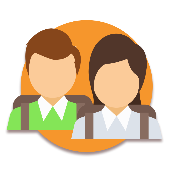 L’apprendistato di I livello permette di:
 frequentare un corso di istruzione e formazione e fare contemporaneamente un’esperienza di lavoro 
 conseguire un titolo di studio di livello secondario superiore o una qualifica professionale
 sviluppare, durante gli studi, competenze professionali coerenti con il proprio percorso formativo e con le esigenze dell’azienda in cui lavorano, spendibili nel mercato del lavoro
 accedere direttamente al mercato del lavoro mediante un vero contratto di lavoro subordinato con le relative tutele previste
 essere più preparato e competitivo per l’inserimento nel mondo del lavoro
 qualificarsi per ridurre i tempi di ingresso nel mercato del lavoro
I vantaggi per l’istituzione scolastica
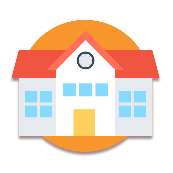 Con l’apprendistato di I livello l’istituzione scolastica può:
ridurre lo scarto tra l’offerta formativa dell’istituzione scolastica e i fabbisogni professionali del territorio, grazie all’azione di co-progettazione condotta con il datore di lavoro
sviluppare relazioni durature con il tessuto economico-produttivo
arricchire la propria offerta formativa, incrementando così il proprio valore istituzionale
contribuire a ridurre la dispersione scolastica
L’apprendistato in [REGIONE]
[Inserire norme ed incentivi relativi alla Regione]
Per concludere
L’apprendistato di I livello è un vantaggio per tutti:
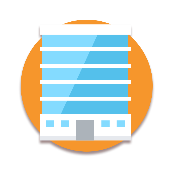 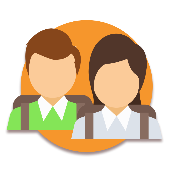 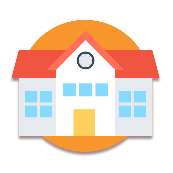 È, infatti, il trait d’union fra scuola e lavoro e richiede un’efficace collaborazione tra l’istituzione scolastica e il datore di lavoro per costruire una figura professionale adeguata alle necessità del datore stesso.
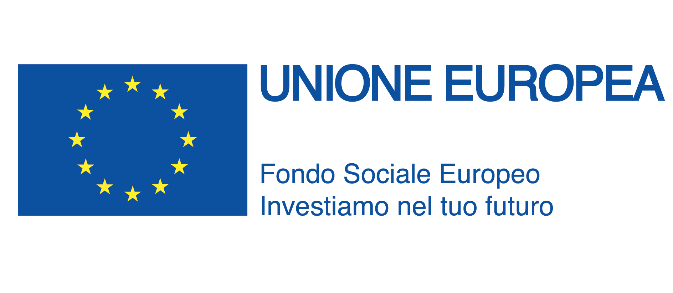 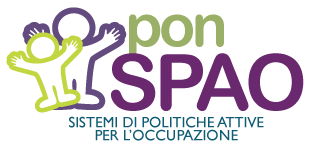 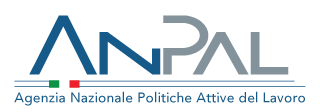 Grazie per l’attenzione

Contatti: [inserire riferimenti]
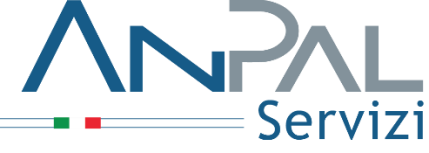 Materiale a cura di